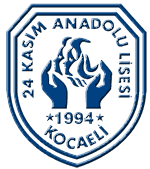 İZMİT
24 KASIM ANADOLU LİSESİ
REHBERLİK SERVİSİ
2020 YKS
 ÜNİVERSİTEYE YERLEŞEN 
ÖĞRENCİLERİMİZ
Başarıya Giden Yol
EKİM-2020
İZMİT 24 KASIM ANADOLU LİSESİ
2020 YKS
 SAYISAL (M-F) 
YERLEŞEN ÖĞRENCİLERİMİZ
Başarıya Giden Yol
İZMİT 24 KASIM ANADOLU LİSESİ
SAMET BUĞRA KARATAŞ

ELEKTRİK MÜHENDİSLİĞİ
BANDIRMA ONYEDİ EYLÜL ÜNİVERSİTESİ 
(BALIKESİR)
Başarıya Giden Yol
İZMİT 24 KASIM ANADOLU LİSESİ
BERFİN TARI

GIDA MÜHENDİSLİĞİ
SAKARYA ÜNİVERSİTESİ 
(SAKARYA)
Başarıya Giden Yol
İZMİT 24 KASIM ANADOLU LİSESİ
ZEHRA YILMAZ

MİMARLIK
KOCAELİ ÜNİVERSİTESİ
(KOCAELİ)
Başarıya Giden Yol
İZMİT 24 KASIM ANADOLU LİSESİ
ALİ TALHA KARAKUŞ

MAKİNE MÜHENDİSLİĞİ
ATATÜRK ÜNİVERSİTESİ 
(ERZURUM)
Başarıya Giden Yol
İZMİT 24 KASIM ANADOLU LİSESİ
SENİHA EZGİ ERGİN

BESLENME VE DİYETETİK 
ACIBADEM M. ALİ AYDINLAR ÜNİVERSİTESİ 
(İSTANBUL)
Başarıya Giden Yol
İZMİT 24 KASIM ANADOLU LİSESİ
ELİF MANAY

HEMŞİRELİK
AKDENİZ ÜNİVERSİTESİ 
(ANTALYA)
Başarıya Giden Yol
İZMİT 24 KASIM ANADOLU LİSESİ
BUSE AKTAŞ

HEMŞİRELİK
HACETTEPE ÜNİVERSİTESİ 
(ANKARA)
Başarıya Giden Yol
İZMİT 24 KASIM ANADOLU LİSESİ
TUĞÇE FINDIKÇI

ENDÜSTRİ MÜHENDİSLİĞİ
GAZİ ÜNİVERSİTESİ 
(ANKARA)
Başarıya Giden Yol
İZMİT 24 KASIM ANADOLU LİSESİ
MÜRTEZA DÜNEN

HEMŞİRELİK
KOCAELİ ÜNİVERSİTESİ
(KOCAELİ)
Başarıya Giden Yol
İZMİT 24 KASIM ANADOLU LİSESİ
ABDULLAH BALTÜRK

MAKİNE MÜHENDİSLİĞİ
SAKARYA UYGULAMALI BİLİMLER ÜNİVERSİTESİ
(SAKARYA)
Başarıya Giden Yol
İZMİT 24 KASIM ANADOLU LİSESİ
ESRA DEMİRPENÇE

FİZYOTERAPİ VE REHABİLİTASYON 
İSTANBUL KÜLTÜR ÜNİVERSİTESİ
(İSTANBUL)
Başarıya Giden Yol
İZMİT 24 KASIM ANADOLU LİSESİ
ŞEVVAL KALAY

ENDÜSTRİ MÜHENDİSLİĞİ
KOCAELİ ÜNİVERSİTESİ
(KOCAELİ)
Başarıya Giden Yol
İZMİT 24 KASIM ANADOLU LİSESİ
CEMRE YAPICI

ERGOTERAPİ
SAĞLIK BİLİMLERİ ÜNİVERSİTESİ (İSTANBUL)
Başarıya Giden Yol
İZMİT 24 KASIM ANADOLU LİSESİ
HÜSEYİN GÖKÇEN

DİŞ HEKİMLİĞİ FAKÜLTESİ
ABANT İZZET BAYSAL ÜNİVERSİTESİ
(BOLU)
Başarıya Giden Yol
İZMİT 24 KASIM ANADOLU LİSESİ
SELİN ERYILMAZ

ENDÜSTRİ MÜHENDİSLİĞİ (İÖ)
SAKARYA ÜNİVERSİTESİ
(SAKARYA)
Başarıya Giden Yol
İZMİT 24 KASIM ANADOLU LİSESİ
ZEYNEP AKDUMAN

HEMŞİRELİK 
BEZM-İ ÂLEM VAKIF ÜNİVERSİTESİ (İSTANBUL)
Başarıya Giden Yol
İZMİT 24 KASIM ANADOLU LİSESİ
DUHAN SAKYEN

ELEKTRİK-ELEKTRONİK MÜHENDİSLİĞİ
EGE ÜNİVERSİTESİ 
(İZMİR)
Başarıya Giden Yol
İZMİT 24 KASIM ANADOLU LİSESİ
SEFA TUNCA

BİLGİSAYAR MÜHENDİSLİĞİ
SAKARYA ÜNİVERSİTESİ
(SAKARYA)
Başarıya Giden Yol
İZMİT 24 KASIM ANADOLU LİSESİ
ABDULKADİR KORAL

MADEN MÜHENDİSLİĞİ
DOKUZ EYLÜL ÜNİVERSİTESİ 
(İZMİR)
Başarıya Giden Yol
İZMİT 24 KASIM ANADOLU LİSESİ
SEMİH TEKİN

OTOMOTİV MÜHENDİSLİĞİ
KOCAELİ ÜNİVERSİTESİ
(KOCAELİ)
Başarıya Giden Yol
İZMİT 24 KASIM ANADOLU LİSESİ
RECEP ERAY ERÇETİN

ELEKTRİK-ELEKTRONİK MÜHENDİSLİĞİ (İNG.)
ESKİŞEHİR TEKNİK ÜNİVERSİTESİ
(ESKİŞEHİR)
Başarıya Giden Yol
İZMİT 24 KASIM ANADOLU LİSESİ
ENES ÇAVUŞOĞLU

TIP FAKÜLTESİ
KOCAELİ ÜNİVERSİTESİ
(KOCAELİ)
Başarıya Giden Yol
İZMİT 24 KASIM ANADOLU LİSESİ
FEYZA NUR ŞİŞMAN

BESLENME VE DİYETETİK 
BANDIRMA ONYEDİ EYLÜL ÜNİVERSİTESİ 
(BALIKESİR)
Başarıya Giden Yol
İZMİT 24 KASIM ANADOLU LİSESİ
SUDE ÖZMEN

BİLİŞİM SİSTEMLERİ MÜHENDİSLİĞİ
MUĞLA SITKI KOÇMAN ÜNİVERSİTESİ
(MUĞLA)
Başarıya Giden Yol
İZMİT 24 KASIM ANADOLU LİSESİ
ALPEREN PEKER

İNŞAAT MÜHENDİSLİĞİ
KOCAELİ ÜNİVERSİTESİ
(KOCAELİ)
Başarıya Giden Yol
İZMİT 24 KASIM ANADOLU LİSESİ
SUDEGÜL HALAL

HEMŞİRELİK
ANKARA ÜNİVERSİTESİ
(ANKARA)
Başarıya Giden Yol
İZMİT 24 KASIM ANADOLU LİSESİ
MUSTAFA AYAZ

MAKİNE MÜHENDİSLİĞİ
KOCAELİ ÜNİVERSİTESİ
(KOCAELİ)
Başarıya Giden Yol
İZMİT 24 KASIM ANADOLU LİSESİ
TANER İBRAHİMAĞAOĞLU

MAKİNE MÜHENDİSLİĞİ (İÖ)
SAKARYA ÜNİVERSİTESİ
(SAKARYA)
Başarıya Giden Yol
İZMİT 24 KASIM ANADOLU LİSESİ
AHMET DENİZHAN ANGIN

ELEKTRİK MÜHENDİSLİĞİ (İÖ)
KOCAELİ ÜNİVERSİTESİ
(KOCAELİ)
Başarıya Giden Yol
İZMİT 24 KASIM ANADOLU LİSESİ
MUHAMMED ENES KARAKOYUN

MAKİNE MÜHENDİSLİĞİ
SAKARYA ÜNİVERSİTESİ
(SAKARYA)
Başarıya Giden Yol
İZMİT 24 KASIM ANADOLU LİSESİ
YAREN SERT

MOLEKÜLER BİYOLOJİ VE GENETİK (İNGİLİZCE)
İZMİR YÜKSEK TEKNOLOJİ ENSTİTÜSÜ
(İZMİR)
Başarıya Giden Yol
İZMİT 24 KASIM ANADOLU LİSESİ
MEHMET BERAT KOPARAN

FİZYOTERAPİ VE REHABİLİTASYON
MARMARA ÜNİVERSİTESİ 
(İSTANBUL)
Başarıya Giden Yol
İZMİT 24 KASIM ANADOLU LİSESİ
ALEYNA LARA UYGUN

MATEMATİK
YILDIZ TEKNİK ÜNİVERSİTESİ (İSTANBUL)
Başarıya Giden Yol
İZMİT 24 KASIM ANADOLU LİSESİ
ALEYNA KAYA

İLKÖĞRETİM MATEMATİK ÖĞRETMENLİĞİ
SİNOP ÜNİVERSİTESİ
(SİNOP)
Başarıya Giden Yol
İZMİT 24 KASIM ANADOLU LİSESİ
SILA DURAK

ELEKTRİK MÜHENDİSLİĞİ (İÖ)
KOCAELİ ÜNİVERSİTESİ
(KOCAELİ)
Başarıya Giden Yol
İZMİT 24 KASIM ANADOLU LİSESİ
HAKAN DEĞER

MAKİNE MÜHENDİSLİĞİ
KOCAELİ ÜNİVERSİTESİ
(KOCAELİ)
Başarıya Giden Yol
İZMİT 24 KASIM ANADOLU LİSESİ
SERRA KARA

MAKİNE MÜHENDİSLİĞİ
KOCAELİ ÜNİVERSİTESİ
(KOCAELİ)
Başarıya Giden Yol
İZMİT 24 KASIM ANADOLU LİSESİ
FURKAN CANLI

BİYOMÜHENDİSLİK (İNGİLİZCE)
YILDIZ TEKNİK ÜNİVERSİTESİ (İSTANBUL)
Başarıya Giden Yol
İZMİT 24 KASIM ANADOLU LİSESİ
ZEYNEP GÖK

MOLEKÜLER BİYOLOJİ VE GENETİK
BALIKESİR ÜNİVERSİTESİ
(BALIKESİR)
Başarıya Giden Yol
İZMİT 24 KASIM ANADOLU LİSESİ
BEDİRHAN GENÇ

İNŞAAT MÜHENDİSLİĞİ
SAKARYA ÜNİVERSİTESİ
(SAKARYA)
Başarıya Giden Yol
İZMİT 24 KASIM ANADOLU LİSESİ
ÖZLEM SILA AKBULUT

TIP FAKÜLTESİ
KOCAELİ ÜNİVERSİTESİ
(KOCAELİ)
Başarıya Giden Yol
İZMİT 24 KASIM ANADOLU LİSESİ
BERKAY KÜLCÜ

ENDÜSTRİYEL TASARIM (İNG.) (BURSLU)
YEDİTEPE ÜNİVERSİTESİ 
(İSTANBUL)
Başarıya Giden Yol
İZMİT 24 KASIM ANADOLU LİSESİ
NURSENA DUYKU

FEN BİLGİSİ ÖĞRETMENLİĞİ
BARTIN ÜNİVERSİTESİ
(BARTIN)
Başarıya Giden Yol
İZMİT 24 KASIM ANADOLU LİSESİ
ÖMER PAKYILDIZ

BİLGİSAYAR MÜHENDİSLİĞİ (İÖ)
DÜZCE ÜNİVERSİTESİ
(DÜZCE)
Başarıya Giden Yol
İZMİT 24 KASIM ANADOLU LİSESİ
İREM KAYA

HEMŞİRELİK
BALIKESİR ÜNİVERSİTESİ
(BALIKESİR)
Başarıya Giden Yol
İZMİT 24 KASIM ANADOLU LİSESİ
2020 YKS
 EŞİT AĞIRLIK (T-M) 
YERLEŞEN ÖĞRENCİLERİMİZ
Başarıya Giden Yol
İZMİT 24 KASIM ANADOLU LİSESİ
MEHMET CELAL GÖRGÜN

SİYASET BİLİMİ VE KAMU YÖNETİMİ
KOCAELİ ÜNİVERSİTESİ
(KOCAELİ)
Başarıya Giden Yol
İZMİT 24 KASIM ANADOLU LİSESİ
BERK EREN BAŞAK

HUKUK FAKÜLTESİ 
KADİR HAS ÜNİVERSİTESİ 
(İSTANBUL)
Başarıya Giden Yol
İZMİT 24 KASIM ANADOLU LİSESİ
BUĞRA OĞUZ

İKTİSAT (İNGİLİZCE)
ORTA DOĞU TEKNİK ÜNİVERSİTESİ (ANKARA)
Başarıya Giden Yol
İZMİT 24 KASIM ANADOLU LİSESİ
EDANUR KUL

REHBERLİK VE PSİKOLOJİK DANIŞMANLIK
DOKUZ EYLÜL ÜNİVERSİTESİ 
(İZMİR)
Başarıya Giden Yol
İZMİT 24 KASIM ANADOLU LİSESİ
İKBAL BERİL ERSÖZ

REHBERLİK VE PSİKOLOJİK DANIŞMANLIK
KOCAELİ ÜNİVERSİTESİ 
(KOCAELİ)
Başarıya Giden Yol
İZMİT 24 KASIM ANADOLU LİSESİ
ZEHRA KURTULDU

REHBERLİK VE PSİKOLOJİK DANIŞMANLIK
KOCAELİ ÜNİVERSİTESİ 
(KOCAELİ)
Başarıya Giden Yol
İZMİT 24 KASIM ANADOLU LİSESİ
HASİBE BİLCE

SINIF ÖĞRETMENLİĞİ
BAYBURT ÜNİVERSİTESİ
(BAYBURT)
Başarıya Giden Yol
İZMİT 24 KASIM ANADOLU LİSESİ
ŞULENUR AYGÜN

HUKUK FAKÜLTESİ
ANKARA ÜNİVERSİTESİ
(ANKARA)
Başarıya Giden Yol
İZMİT 24 KASIM ANADOLU LİSESİ
UĞUR YILMAZ

PSİKOLOJİ 
İSTANBUL TİCARET ÜNİVERSİTESİ
(İSTANBUL)
Başarıya Giden Yol
İZMİT 24 KASIM ANADOLU LİSESİ
MEHMET AKİF DALARDIÇ

İÇ MİMARLIK VE ÇEVRE TASARIMI
HACETTEPE ÜNİVERSİTESİ 
(ANKARA)
Başarıya Giden Yol
İZMİT 24 KASIM ANADOLU LİSESİ
NİDA AKKUŞ

SİYASET BİLİMİ VE ULUSLARARASI İLİŞKİLER İSTANBUL ÜNİVERSİTESİ
(İSTANBUL)
Başarıya Giden Yol
İZMİT 24 KASIM ANADOLU LİSESİ
MAHMUD ESAD AY

HUKUK FAKÜLTESİ
MARMARA ÜNİVERSİTESİ 
(İSTANBUL)
Başarıya Giden Yol
İZMİT 24 KASIM ANADOLU LİSESİ
ENES GEZER

HUKUK FAKÜLTESİ
HACETTEPE ÜNİVERSİTESİ 
(ANKARA)
Başarıya Giden Yol
İZMİT 24 KASIM ANADOLU LİSESİ
GİZEM DEMİRBAŞ

HUKUK FAKÜLTESİ
KOCAELİ ÜNİVERSİTESİ
(KOCAELİ)
Başarıya Giden Yol
İZMİT 24 KASIM ANADOLU LİSESİ
NİLÜFER GÜÇLÜ

PSİKOLOJİ
BURSA ULUDAĞ ÜNİVERSİTESİ
(BURSA)
Başarıya Giden Yol
İZMİT 24 KASIM ANADOLU LİSESİ
MELİSA KAYMAK

REHBERLİK VE PSİKOLOJİK DANIŞMANLIK
ZONGULDAK BÜLENT ECEVİT ÜNİVERSİTESİ
(ZONGULDAK)
Başarıya Giden Yol
İZMİT 24 KASIM ANADOLU LİSESİ
TALHA MUSTAFA TUĞLACILAR

PSİKOLOJİ (İNGİLİZCE)
DOĞUŞ ÜNİVERSİTESİ 
(İSTANBUL)
Başarıya Giden Yol
İZMİT 24 KASIM ANADOLU LİSESİ
AYŞE ÖYKÜ AKOĞLU

GRAFİK TASARIMI (İNGİLİZCE)
İHSAN DOĞRAMACI BİLKENT ÜNİVERSİTESİ 
(ANKARA)
Başarıya Giden Yol
İZMİT 24 KASIM ANADOLU LİSESİ
2020 YKS
 SÖZEL (T-S) 
YERLEŞEN ÖĞRENCİLERİMİZ
Başarıya Giden Yol
İZMİT 24 KASIM ANADOLU LİSESİ
BERRA SELVİ

OKUL ÖNCESİ ÖĞRETMENLİĞİ
KOCAELİ ÜNİVERSİTESİ
(KOCAELİ)
Başarıya Giden Yol
İZMİT 24 KASIM ANADOLU LİSESİ
2020 YKS
 YABANCI DİL  
YERLEŞEN ÖĞRENCİLERİMİZ
Başarıya Giden Yol
İZMİT 24 KASIM ANADOLU LİSESİ
SUDE METİN

AMERİKAN KÜLTÜRÜ VE EDEBİYATI (İNG.)
İSTANBUL ÜNİVERSİTESİ
(İSTANBUL)
Başarıya Giden Yol
İZMİT 24 KASIM ANADOLU LİSESİ
MEHMET LÜTFİ ÖZBEK

İNGİLİZCE ÖĞRETMENLİĞİ (İNGİLİZCE)
ERZİNCAN BİNALİ YILDIRIM ÜNİVERSİTESİ
(ERZİNCAN)
Başarıya Giden Yol
İZMİT 24 KASIM ANADOLU LİSESİ
İBRAHİM SEMİH AKYÜZ

İNGİLİZCE ÖĞRETMENLİĞİ (İNG.)
SAKARYA ÜNİVERSİTESİ
(SAKARYA)
Başarıya Giden Yol
İZMİT 24 KASIM ANADOLU LİSESİ
ADAL ERKAYA

FRANSIZCA ÖĞRETMENLİĞİ
HACETTEPE ÜNİVERSİTESİ 
(ANKARA)
Başarıya Giden Yol
İZMİT 24 KASIM ANADOLU LİSESİ
DAĞHAN ŞAHİN

İNGİLİZCE ÖĞRETMENLİĞİ (İNG.)
DOKUZ EYLÜL ÜNİVERSİTESİ 
(İZMİR)
Başarıya Giden Yol
İZMİT 24 KASIM ANADOLU LİSESİ
ZİNNUR ÇİLİNGİR

İNGİLİZCE ÖĞRETMENLİĞİ (İNG.)
MARMARA ÜNİVERSİTESİ 
(İSTANBUL)
Başarıya Giden Yol
İZMİT 24 KASIM ANADOLU LİSESİ
BURÇİN KOMŞU

ÇİN DİLİ VE EDEBİYATI (ÇİNCE)
İSTANBUL ÜNİVERSİTESİ
(İSTANBUL)
Başarıya Giden Yol
İZMİT 24 KASIM ANADOLU LİSESİ
KAAN ŞENOL

TURİZM REHBERLİĞİ
EGE ÜNİVERSİTESİ 
(İZMİR)
Başarıya Giden Yol
İZMİT 24 KASIM ANADOLU LİSESİ
CAN DENİZ AKINCI

DİLBİLİMİ
DOKUZ EYLÜL ÜNİVERSİTESİ 
(İZMİR)
Başarıya Giden Yol
İZMİT 24 KASIM ANADOLU LİSESİ
2020 YKS
 TYT
YERLEŞEN ÖĞRENCİLERİMİZ
Başarıya Giden Yol
İZMİT 24 KASIM ANADOLU LİSESİ
SALİHA SOĞUKPINAR

ANESTEZİ
KOCAELİ ÜNİVERSİTESİ
(KOCAELİ)
Başarıya Giden Yol